Підсумки роботи закладів охорони здоров’я міста Кропивницькогоза І півріччя 2024 р.
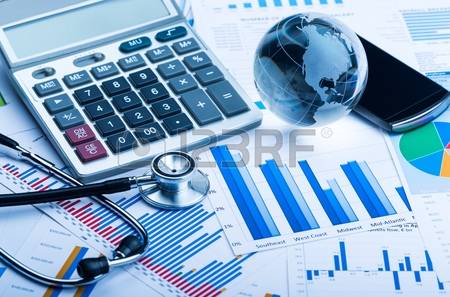 УПРАВЛІННЯ  ОХОРОНИ  ЗДОРОВ’Я 
КРОПИВНИЦЬКОЇ МІСЬКОЇ РАДИ
У І півріччі 2024 року налічується 
7 закладів охорони здоров’я із загальним ліжковим фондом  - 905 ліжок.
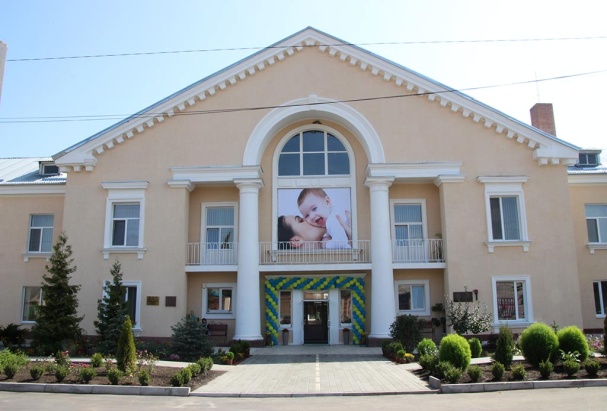 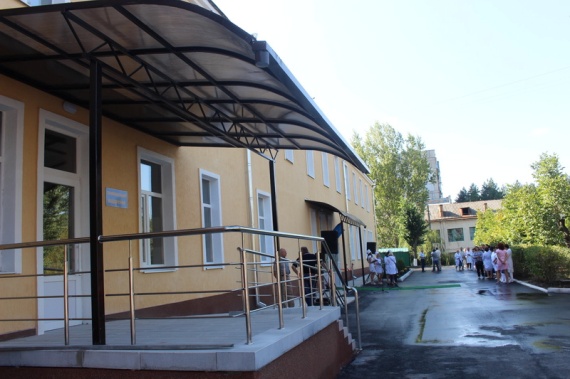 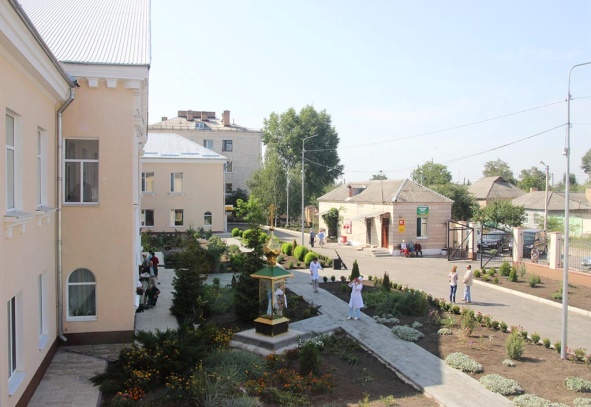 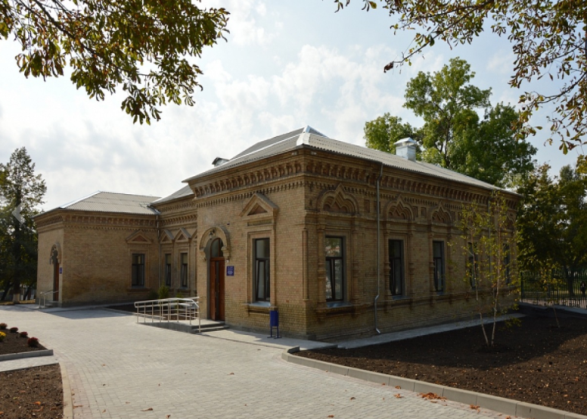 Кадрова ситуаціяЧисло штатних посад всіх працівників – 2918,25, в минулому році –  3062,0
Забезпеченість медичними працівниками населення 
(на 10 тис.нас.)
Число фізичних осіб медичних працівників
Забезпеченість лікарями первинної ланки
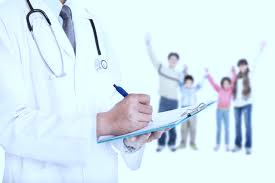 [Speaker Notes: Забезпеченість виправити]
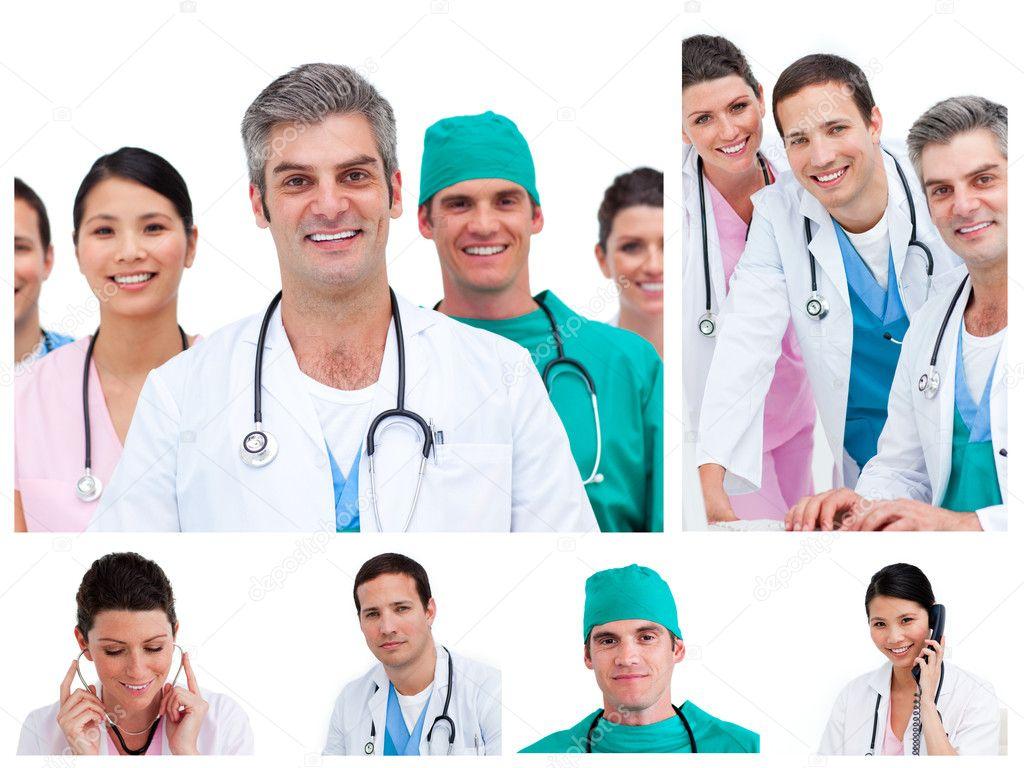 Показники демографії
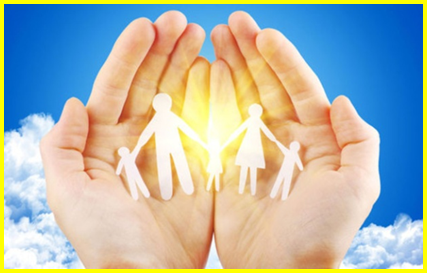 Чисельність постійного населення         
 м. Кропивницького з с. Новим 
становить 224 340 осіб
Структура смертності дорослого населення
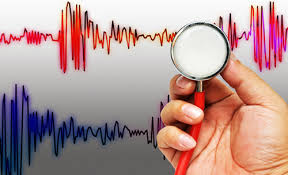 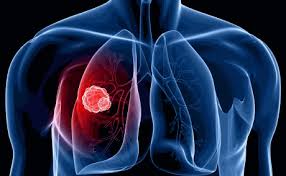 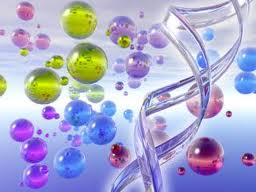 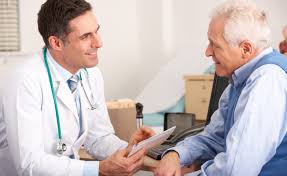 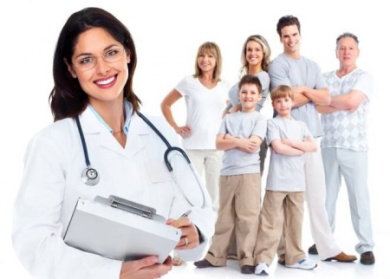 Кількість зареєстрованих декларацій з пацієнтами на  01.07.2024
Порівняльна кількість декларацій по місту 2022-2024рр.
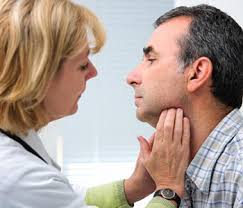 Показники поширеності та захворюваності серед дорослого населення (на 100 тис. відповідного населення)
Поширеність
захворюваність
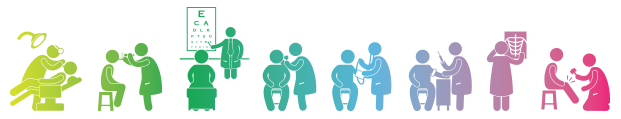 Серед підлітків показники поширеності та захворюваності (на 100 тис. відповідного населення)
Поширеність
захворюваність
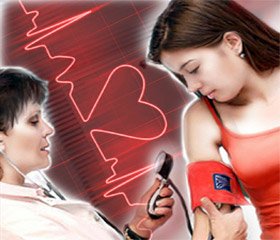 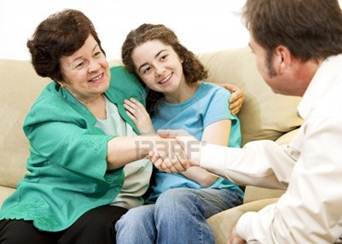 Показники поширеності та захворюваності дитячого населення (на 100 тис. відповідного населення)
Поширеність
захворюваність
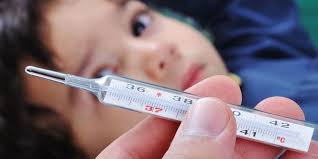 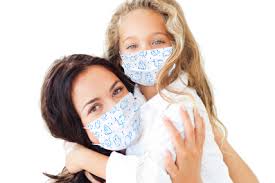 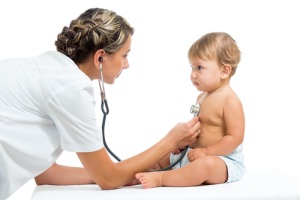 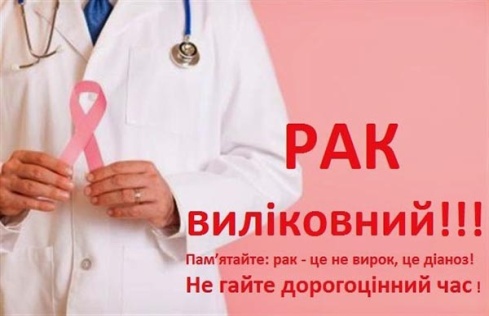 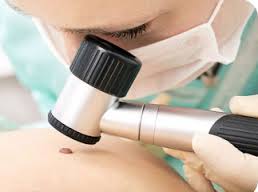 Показники  онкологічної служби
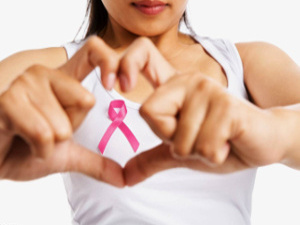 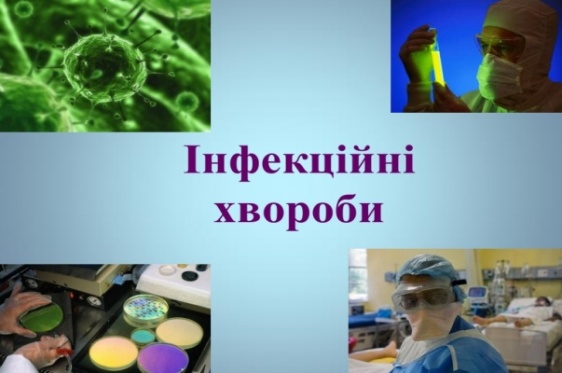 Показники інфекційної 
захворюваності
Зниження  захворюваності:
Гостра кишкова інфекція – у 3,5 рази;
Грип – на 48,9%;

Збільшення захворюваності:
Віспа – у 8 разів;
ГРВІ– на 19,5%;
Вірусні гепатити – на 27,8%.
Імунізація населення профщеплення проти:
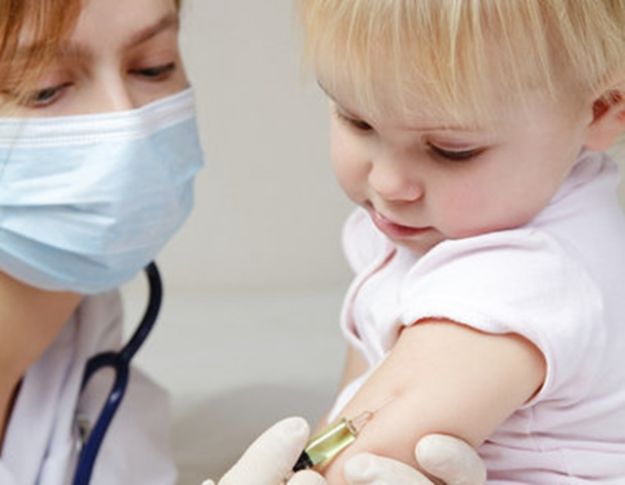 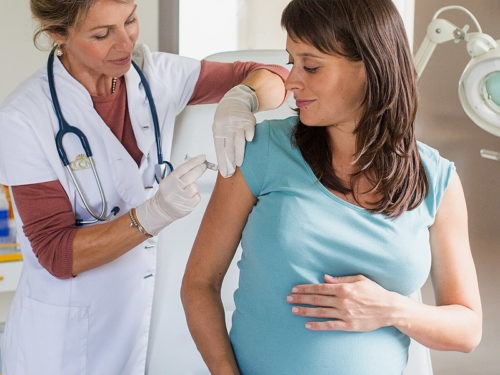 Кашлюка
Поліомієліту
Туберкульозу
Дифтерії
Кору
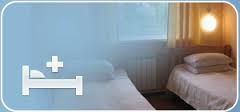 Стаціонарна допомога
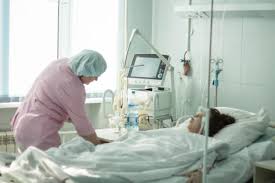 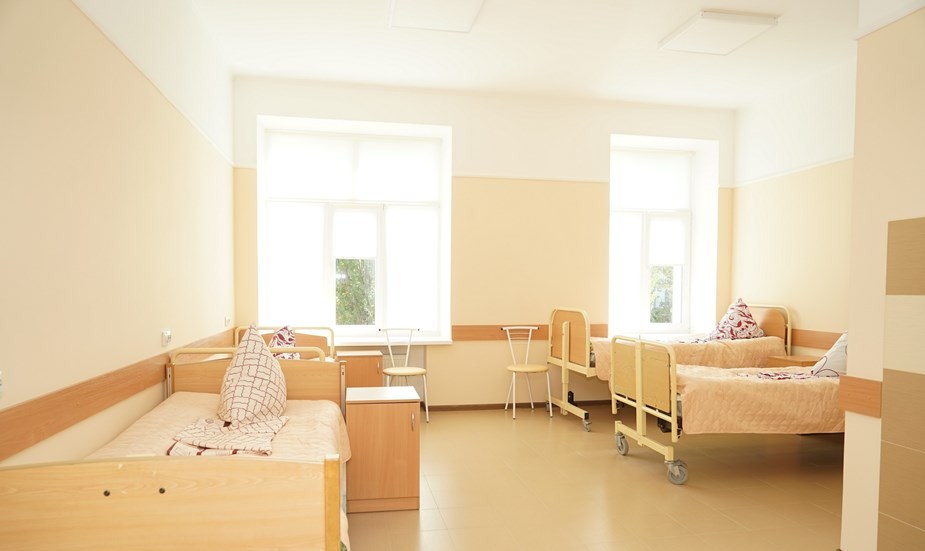 За І півріччя 2024 року в хірургічних стаціонарах було прооперовано 3 948 хворих (минулий рік 3 737)
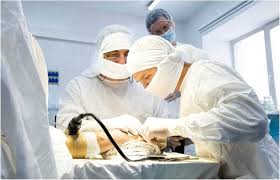 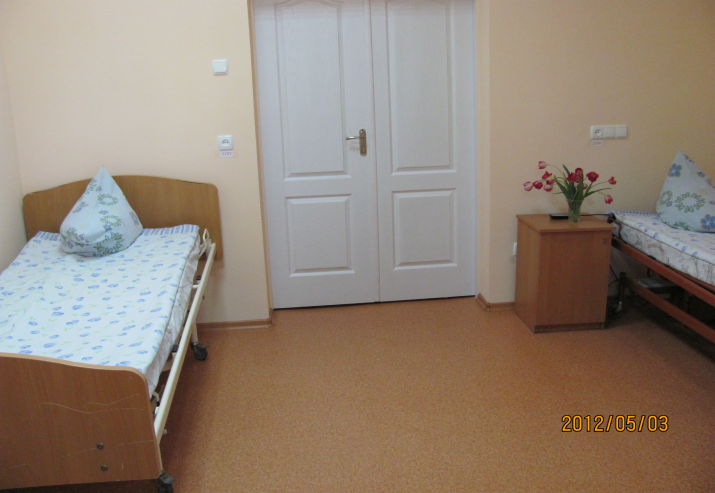 Робота акушерсько-гінекологічної та педіатричної служб
За даними РАЦСу
За даними 
Пологового будинку 
по місту
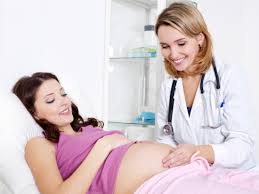 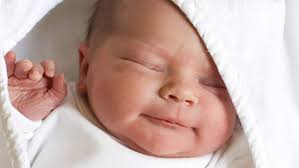 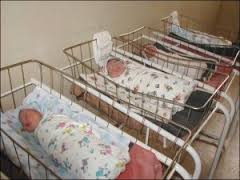 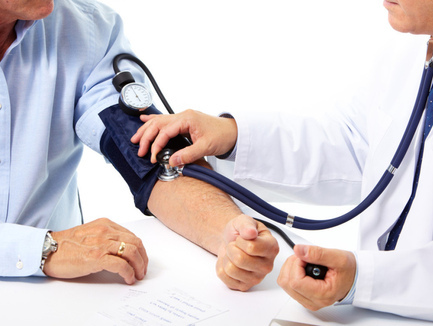 Амбулаторно-полікнінічна допомога
Заклади охорони здоров’я міста річний план (39956) флюорографічних та рентгенологічних з профілактичною метою оглядів за 1 півріччя 2024 року виконали 
на 48,1 % (41,4 % - 2023р.).
Проліковані в 
денних стаціонарах та 
стаціонарах вдома
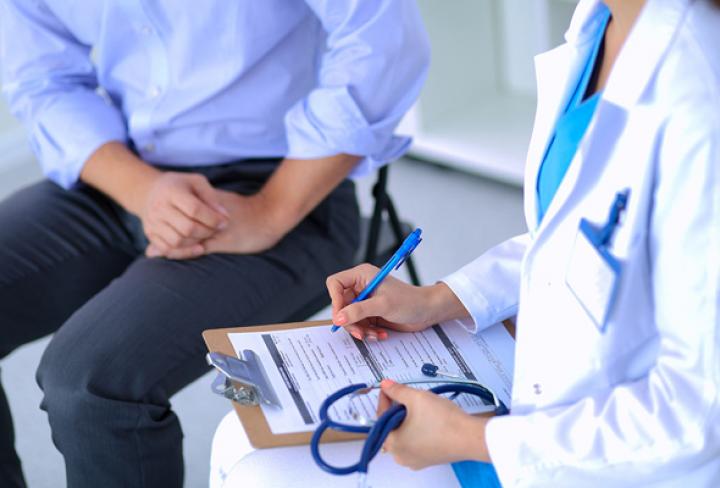 Захворюваність та летальність з підтвердженим діагнозом на COVID-19, з них:
Станом на 01.07.2024 року в інфеккційному відділенніКНП «ЦМЛ» з початку пандемії проліковано 5442 хворих з підтвердженим діагнозом на COVID-19, з них:
Станом на 01.07.2024 зроблено 
257 100 щеплень, в т.ч.
І-ю дозою – 114 311,
ІІ-дозою –107 469,
І-бустерною – 29 623,
ІІ-бустерною – 5 583.
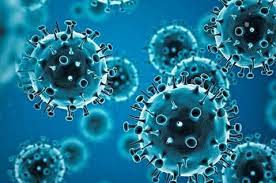 Одужало – 4887 особи
Померло – 555 осіб
Медичне забезпечення ВПО
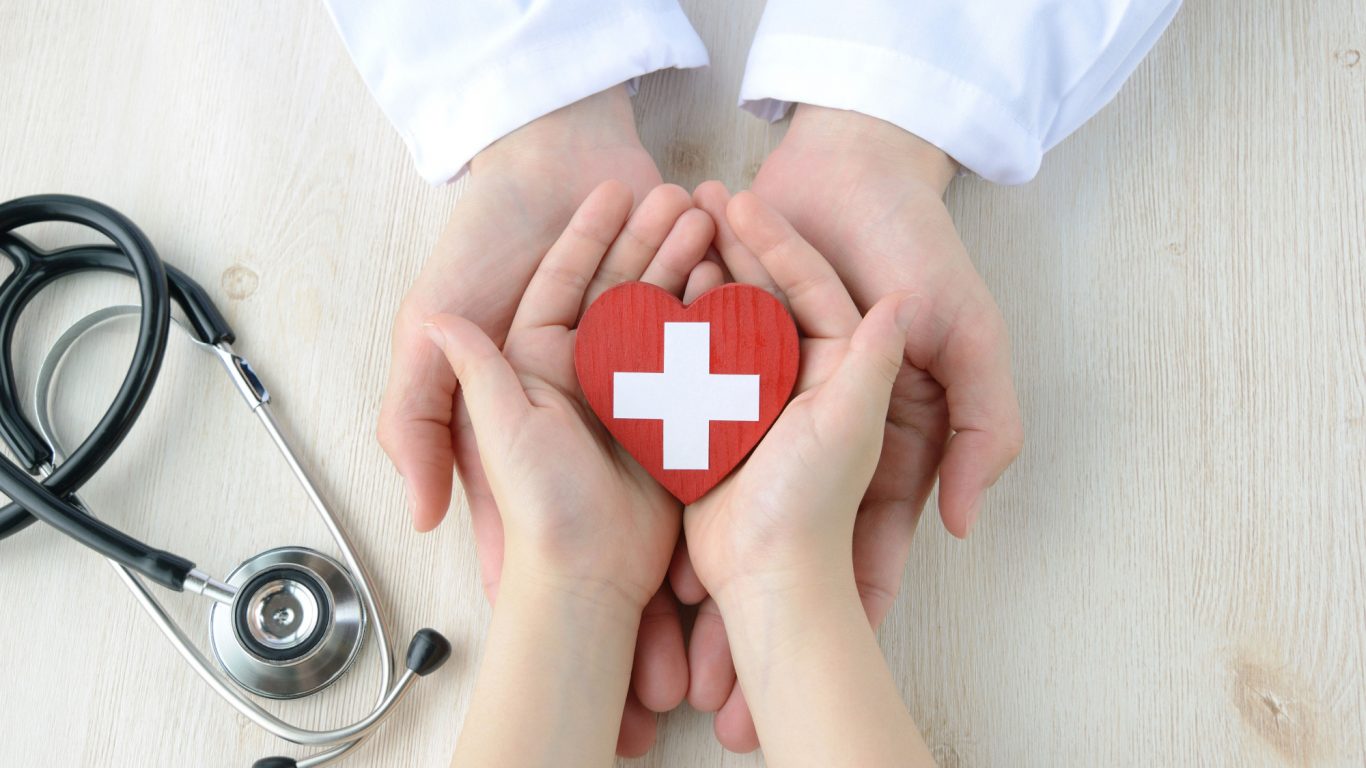 Виконання бюджету
І півріччя 2024 рік
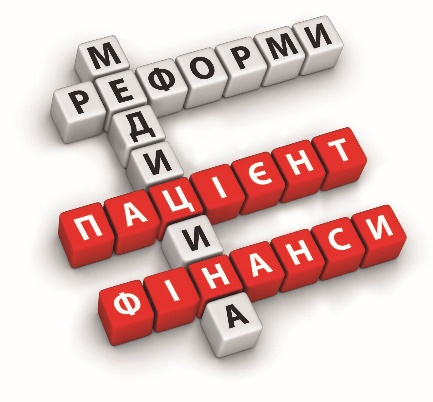 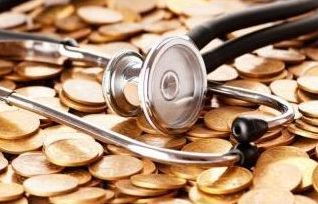 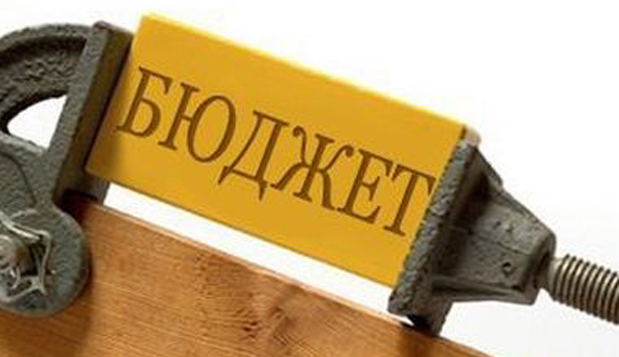 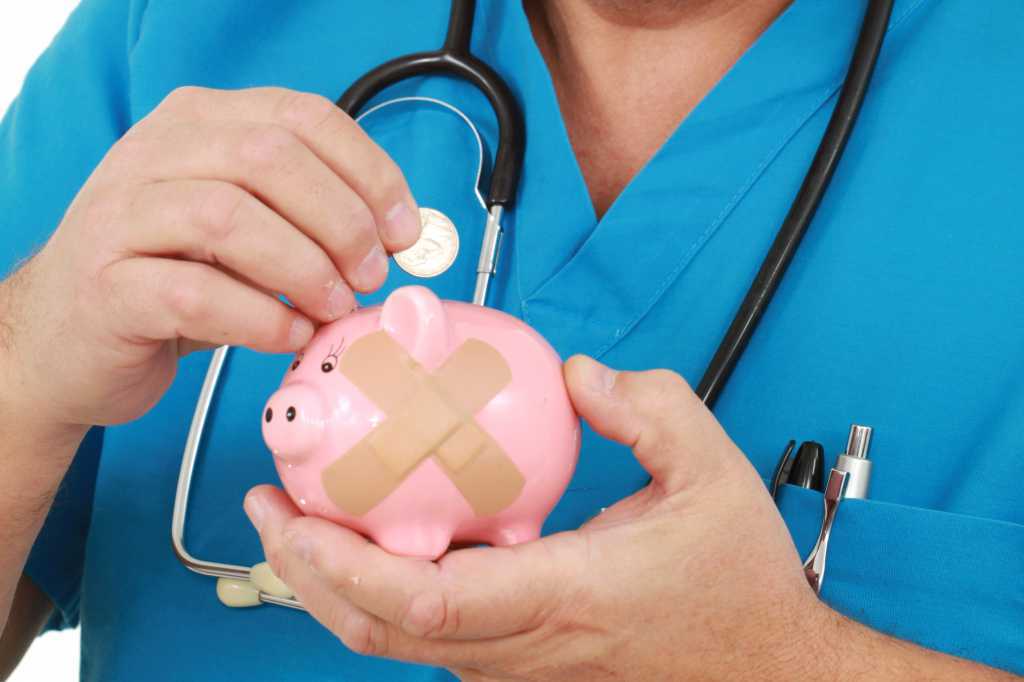 Станом на 01 липня 2024 року на галузь «Охорона здоров’я» м. Кропивницького на 2024 рік по загальному фонду затверджено з усіма уточненнями обсяг видатків у сумі 92 491,4 тис.грн. у т.ч.:
кошти місцевого бюджету у сумі 92 491,4, тис.грн.;
На січень-червень 2024 року затверджені призначення на загальну суму 46 004,8 тис.грн.
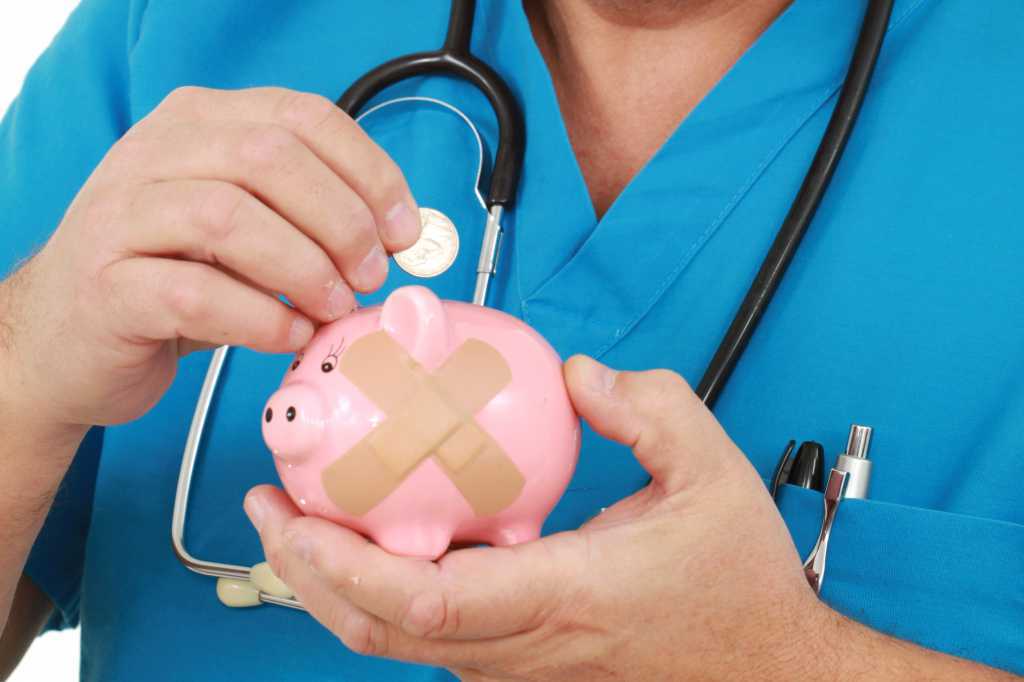 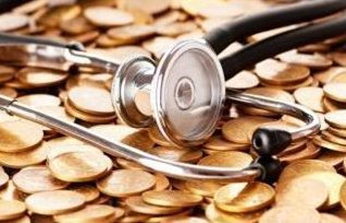 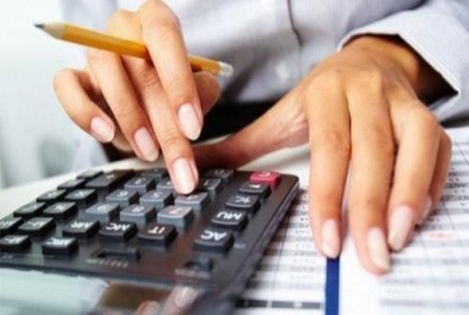 Профінансовано  галузь охорони здоров'я м.Кропивницького за І півріччя 2024 р. на загальну суму 38 012,1 тис. грн., що становить 82,6% до плану на січень-червень 2024 р.
З загальної суми профінансованих видатків загального фонду спрямовано на:
оплату праці з нарахуваннями – 1 349,6 тис. грн (3,6 %);
придбання медикаментів та перев’язувальних матеріалів –                        3 373,1 тис. грн (8,9 %); 
придбання продуктів харчування – 98,9  тис. грн (0,3 %); 
оплату енергоносіїв та комунальних послуг – 28 489,5 тис. грн (75,5 %);    
відшкодування витрат, пов’язаних з відпуском лікарських засобів за рецептами лікарів безоплатно і на пільгових умовах громадянам, які мають на це право відповідно до законодавства, пільгове зубопротезування –                     4 200,1  тис. грн (11,1 %);
придбання предметів, матеріалів та інвентарю – 29,9 тис. грн (0,1 %);
оплату послуг (крім комунальних) – 5,8 тис. грн;
інші видатки (податки та збори) – 190,0 тис. грн (0,5 %).
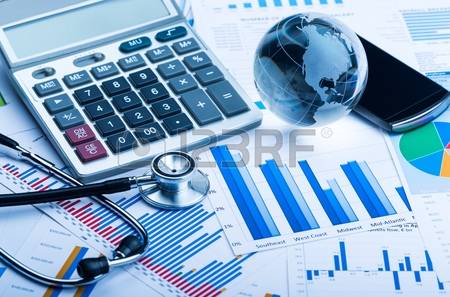 По спеціальному фонду міського бюджету (бюджет розвитку) на галузь охорони здоров’я на 2024 рік затверджено кошторисні призначення на загальну суму 43 951,8 тис.грн.
На січень-липень 2024 року затверджені планові  призначення по бюджету розвитку у сумі   11 400,0 тис.грн.
профінансовано та використано із спеціального фонду міського   бюджету (бюджет розвитку) кошти  у сумі  1 229,9 тис. грн.,  що 10,8%   від  затверджених  планових  призначень на  1 півріччя 2024 року:
Придбано аналізатор гематологічний для КНП «МЛШМД» КМР на загальну суму 1 100,0 тис. грн;
Капітальний ремонт ренгенкабінету для КНП «ЦМЛ» КМР  на суму        77,8 тис. грн;
Облаштування захисної споруди для КНП «Поліклінічне об’єднання» КМР на суму 52,1 тис. грн.
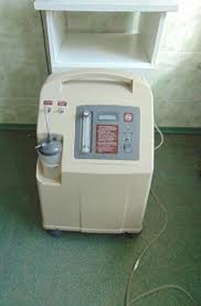 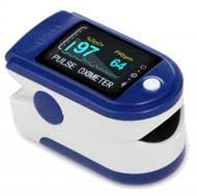 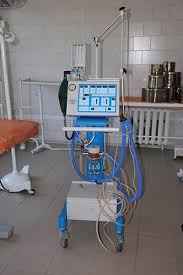 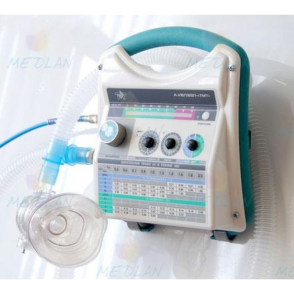 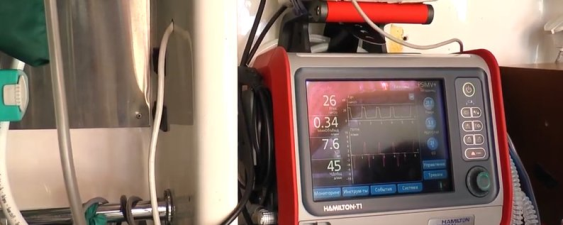 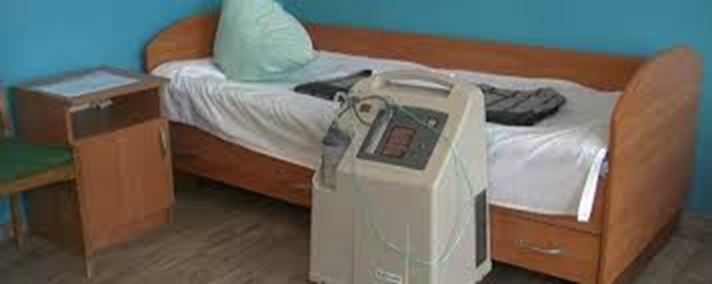 За І півріччя 2024  року до комунальних некомерційних підприємств галузі охорони здоров’я м.Кропивницького від НСЗУ надійшло коштів на загальну суму – 334 493,0 тис.грн.
Закладами охорони здоров’я  м.Кропивницького використано  коштів НСЗУ на загальну суму – 359 620,1 тис.грн.:
оплату праці з нарахуваннями – 307 754,7 тис. грн (85,6 %);
придбання медикаментів та перев’язувальних матеріалів – 27 630,1  тис. грн (7,7 %); 
придбання продуктів харчування – 2 464,6  тис. грн (0,7 %); 
оплату енергоносіїв та комунальних послуг – 90,7 тис грн;   
придбання предметів, матеріалів та інвентарю – 6 375,2 тис. грн (1,8 %); 
оплату послуг (крім комунальних) – 6 319,4 тис. грн (1,8 %);
інші видатки (податки та збори) – 267,7 тис. грн;
навчання  персоналу – 76,8 тис. грн; 
виплату пенсій і допомоги (відшкодування Пенсійному фонду виплат по пільгових пенсіях при достроковому виході на пенсію) – 785,2 тис. грн.  (0,2 %);   
відшкодування витрат, пов’язаних з відпуском лікарських засобів за рецептами лікарів безоплатно і на пільгових умовах громадянам, які мають на це право відповідно до законодавства – 6,9 тис. грн;
придбання обладнання і предметів довготривалого користування –  6 744,1 тис. грн (1,9 %).
реконструкція та реставрація – 554,7 тис. грн (0,2%);
капітальний ремонт – 550,0 тис. грн (0,1 %).
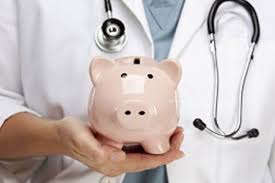 Станом на 01.07.2024 року залишки коштів НСЗУ становили 113 418,9 тис.грн.,
дітей віком  від 3-х років, хворих на фенілкетонурію, препаратами дієтичного харчування – 747,0 тис. грн;
дітей з інвалідністю  медичними виробами (підгузками та ін.) -     261,2 тис. грн;
осіб з інвалідністю медичними виробами (кало-, сечоприймачами та ін.) -  1 210,2 тис. грн;
пільгових категорій населення безкоштовним зубопротезуванням та лікуванням стоматологічних захворювань – 849,2 тис. грн;
стаціонарної та амбулаторної медичної допомоги ветеранів війни, учасникам бойових дій в АТО/ООС та членам їх сімей – 171,8 тис. грн;
дітей, хворих на цукровий діабет, ланцетами та інсуліновими голками – 578,0 тис. грн;
проведення медичних оглядів та тестування працівників бюджетних закладів – 286,6 тис. грн;
підтримки комунальних некомерційних підприємств  - 29 294,9 тис. грн;
інформаційно-технічне забезпечення та медична статистика по галузі охорони здоров'я  - 769,8 тис. грн;
зміцнення матеріально-технічної бази закладів охорони здоров'я міста -  1 229,9 тис. грн.
Аналіз роботи за зверненнями громадян
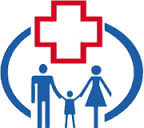 Розподіл звернень
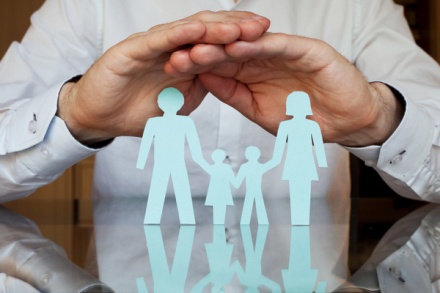 За видами:
Протягом І півріччя 2024 року надійшло 148 звернень.
Звернення надійшли через:
За результатами розгляду:
Розподіл по характеру звернень:
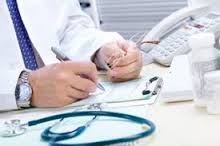 Основні питання, що порушуються у зверненнях громадян:
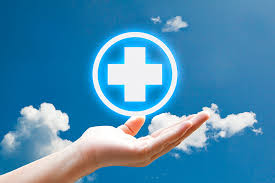 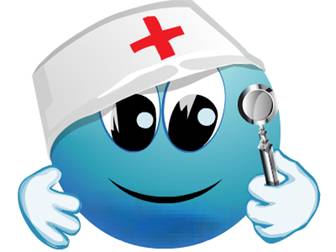 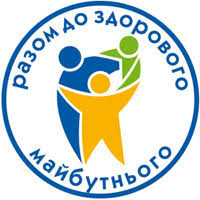